ביטחון לאומי: יסודות ומושגים בעידן של תמורות ושינויים
איתי ברון ודורון נבות
13 באוגוסט 2020
מטרות הקורס
הכרת יסודות הביטחון הלאומי, יחסי-הגומלין ביניהם וההקשר ההיסטורי בו התפתחו
להבין כיצד העידן הנוכחי משפיע על הבטל"מ בימינו והאופן בו אנו עוסקים בו
הכרת מושגי יסוד בבטל"מ
טיפוח הבנה על תחום הבטל"מ על מרכיביו השונים, ובפרט, על תהליכי הערכת מצב ברמה הלאומית ותהליכי תכנון אסטרטגי 
לפתח מודעות בקרב המשתתפים לאפשרות קיומה של גישה ורגישות בטל"מית
מטרות לצרכי המב"ל: 
יצירת שפה משותפת למשתתפים במהלך שנת הלימודים 
התווית רעיון מארגן למכלול הקורסים שילמדו במב"ל
ההישג הנדרש למשתתף בתם הקורס
להבין מהו בטל"מ
להבין סוגיות בתחום הביטחון הלאומי ולנתח אותן באופן ביקורתי
להבין כיצד שינויים במערכת הבינ"ל משפיעים על המושגים - ולהפך
להכיר סוגיות ייחודיות לבטל"מ במאה ה – 21
לפתח מודעות לקיומן של צורות חשיבה וגישות בתחום הבטל"מ
הנחת היסוד של הקורס
תחום הבטל"מ כולל שלושה רבדים: בינ"ל, אזורי ולאומי שיש להביא את שלושתם בחשבון בבואנו לטפל בסוגיות שונות
עיסוק מושכל בביטחון לאומי מחייב נקודת מבט פנימית – מתוך מחויבות לתחום ועיסוק בו -  וביקורתית גם יחד 
עיסוק מושכל בבטל"מ מותנה בטיפוח יכולות אינטלקטואליות, גישה, מודעות ורגישות ייחודיות לתחום
הרציונל הפדגוגי של הקורס
הכרת המערכת המושגית של הבטל"מ ויסודותיו, תהליכי קבלת החלטות שונים, ניתוח מקרים והתמודדות עם אתגרים בני-זמננו – מתוך נקודת המבט של "חדרי הביטחון הלאומי" אל מול נקודות מבט נוספות, וזאת כדי לפתח גישה, מודעות ואתוס בטל"מ
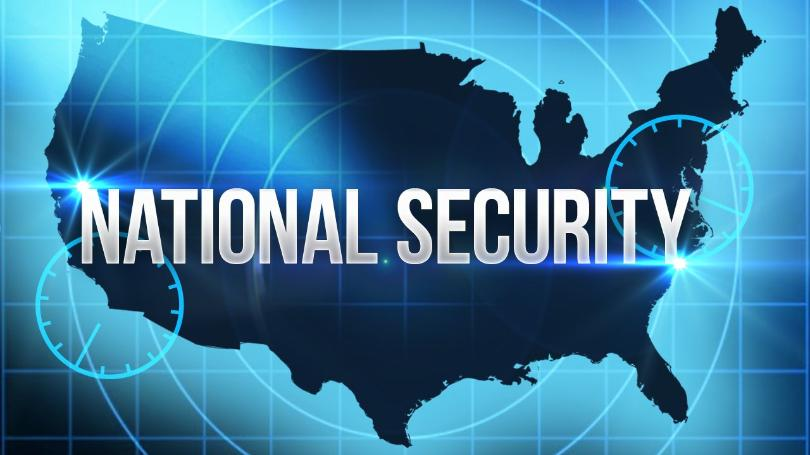 הביטחון הלאומי במאה ה-21
שינויים בולטים:
מגיפת הקורונה
מבנה מערכת לא מוגדר
מלחמות חדשות 
משבר אקלים
האטה בגלובליזציה
מהפיכת המידע ופוסט אמת 
פופוליזם וקפיטליזם אוטוריטארי
אתגרי ביטחון לאומי:
בריאות הציבור וכלכלה
יחסים עם מעצמות ומדינות
הגנה לאומית, חוסן לאומי
עורף 
אתגרי פנים מערערים
סולידריות וקונצנזוס 
מקצועיות וענייניות 
עתיד הדמוקרטיה הליברלית
מערכי-השיעורים (כל מערך-שיעור שני משכים)
1. ביטחון לאומי – מבוא כללי ומושגי יסוד (מדינה, אינטרס לאומי, עוצמה) 
2. דיסציפלינות רלבנטיות ותיאוריות מרכזיות: שלושים שנה להתמוטטות הגוש הסובייטי כמקרה בוחן 
3. גיאו-אסטרטגיה והמזרח-התיכון: עשור לאביב הערבי כמקרה בוחן
אתגרים בגיבוש הערכת מצב לאומית ואסטרטגיה
 4. צורות חשיבה ותהליכי קבלת החלטות 
5. אמת, פוסט-אמת ותחושת המציאות
יסודות הבטל"מ
6. כלכלה פוליטית 
7. חברות בנות-זמננו 
8. משטר
9. מדינאות ודיפלומטיה - ניתוח מלחמת יום-הכיפורים
10. הגנה לאומית 
11. הגנה לאומית – המשך + המקרה של מלחמת לבנון השנייה/מבצעי צה"ל בעזה. 
 מקרי בוחן והתנסות – עבודה בקבוצות  
12. ניתוח התמודדות ישראל עם מגפת הקורונה 
13. ביטחון לאומי בעידן שלאחר המגיפה? – ברור המציאות, גיבוש הערכת מצב ואסטרטגיות פעולה
שיעור ראשון: מבוא כללי ומושגי יסוד
פתיחה: הסוגיות שנלמד ואופיו של הקורס
1962 מול 2016; משבר הטילים בקובה (קטע וידאו) לעומת התערבות רוסיה במערכת הבחירות לנשיאות בארה"ב
המשגה ראשונית של בטל"מ
על חשיבות המלחמה הקרה על התפתחות מושגים ויסודות
מאפייני החשיבה הפרקטית לעומת חשיבה תיאורטית
 הגנה לאומית: הבסיס? ואם הבסיס – מה המשמעות הפדגוגית? 
מושגי יסוד: עוצמה, אינטרס לאומי ומדינה
שיעור שני: דיסציפלינות רלבנטיות וגישות מרכזיות להבנת המערכת הבינ"ל
המערכת הבינ"ל כמושג מפתח בתחום הבטל"מ 
המערכת הבינ"ל מאז התמוטטות הגוש הסובייטי
הפרופסיות הרלבנטיות: היסטוריה, גיאוגרפיה, מדע-המדינה, כלכלה ועוד 
גישות מרכזיות ביחב"ל: ריאליזם, ליברליזם וקונסטרוקטיביזם 
מושגים מרכזיים בעיסוק האקדמי: מאזן כוחות, דילמת הביטחון, המבנה האנרכי של המערכת
המשגת בטל"מ: געגועיי למלחמה הקרה?
שיעור שלישי:גאו-פוליטיקה, גאו-אסטרטגיה והמזרח-התיכון
גאו-פוליטיקה וגאו-אסטרטגיה כמושג וכתופעה: מבוא כללי 
גישות לגאו-אסטרטגיה
	הגישה התרבותנית וגישות פוליטיות 
	מהותנות לעומת היסטוריות בחקר גאו-אסטרטגיה 
המערכת האזורית כמושג מתווך בין הרמה הגלובאלית והלאומית
ניתוח המערכת האזורית מאז "האביב הערבי" ועד היום
אמ"ן מגלה את הציבור עם "האביב הערבי" (עוד על היסטוריה והמשגה)
מחנה, ציר ומדינת-הלאום
האם ישראל היא חלק מהמזרח-התיכון?
שיעור רביעי:צורות חשיבה ותהליכי קבלת החלטות
המאפיינים של "חדרי הביטחון הלאומי"
שלוש אפיסטמולוגיות: (1) יש אמת ואני אגיד לכם אותה; (2) יש אמת, אבל...; (3) אבנה לכם אמת
מאפייני הבעיות בתחום הביטחון הלאומי (קובייה הונגרית vs. בעיה פתוחה)
מודל ה-OODA LOOP ומודלים נוספים
האדם המתכנן? 
	איש המטה לעומת המסייר	
	שחמט לעומת תרחישים 
כשלי חשיבה ודינמיקה של קבל החלטות (+ דוגמאות מאירועים)
בעיות ישנות – עיוותי תפיסה, כשל דמיון, דבקות בקונספציה וחשיבה קבוצתית
בעיות ישנות מועצמות – השלכות מהפיכת המידע ושינויים נוספים
בעיית הפוסט אמת – רקע ראשוני
על הגבולות המוסדיים של העיסוק בבטל"מ: זווית נוספת לכישלון ההתמודדות עם התערבות רוסיה בבחירות
שיעור חמישי:אמת, פוסט-אמת ותחושת המציאות
אמת, אמתיות ודיוק 
ידע, מידע ו – big data 
סוגים של פוסט-אמת: פוליטיזציה מופלגת; אי-אמון במומחים; אמון במקורות כוזבים; ספקנות רדיקלית
זליגה של פוסט-אמת לחדרי הביטחון הלאומי
דוגמאות: הטרור; שוחד ושחיתות; חרדים בצבא; חולי קורונה
 חשיבה ביקורתית וניתוח מערכתי
תחושת המציאות: בין "ידיעה" לבין "הבנה"
שיעור שישי:כלכלה פוליטית
האם צריך ללמוד כלכלה פוליטית במסגרת בטל"מ? כיצד? 
צמיחה והקצאת משאבים: הבסיס לכלכלה ולבטל"מ
מדיניות פיסקלית ומדיניות מוניטארית 
קפיטליזם: תחרות, רווח, מסחור ורציונליות 
התועלת הציבורית של אינטרסנטיות ובעיית הידע כהצדקות לקפיטליזם  
כשלי שוק והצדקות אחרות להתערבות ממשלתית 
רגולציה, משטרי רווחה, כלכלה קינסייאנית וניאו-ליברליזם
הכלכלה הפוליטית של מפלגות פופוליסטיות
שיעור שביעי: חברות בנות-זמננו
האם צריך להבין חברות במסגרת בטל"מ? 
מה הופך חברה לכזאת? היכרות ראשונית עם המושג חברה 
האם אפשר להבין חברות, ואם-כן, כיצד? 
	אינדיבידואליזם מתודולוגי לעומת הוליזם 
	גישות קונצנזוס לעומת גישות קונפליקט 
תיאוריית המודרניזציה ומבקריה
	מדוע יש חברות שאינן מתפתחות? 
	מה גורם לחוסר יציבות?
	תרבות לעומת מטריאליזם 	
 מושגי יסוד: שסעים, סולידריות הון חברתי ושני סוגים של אמון
המושג חוסן לאומי כמשקף מתח פנימי בשדה הבטל"מ
שיעור שמיני: משטר
מהו משטר וכיצד הוא קשור לביטחון לאומי 
הפן המטריאלי לעומת הפן המוסדי בחוקה הלאומית
שלטון החוק, מרות המשפט והביטחון הלאומי 
הרעיון הדמוקרטי, השיטה הדמוקרטית והדמוקרטיה הליברלית
דמוקרטיה, ליברליזם וביטחון לאומי 
עליית הפופוליזם ברחבי העולם כאתגר פנימי וחיצוני לביטחון הלאומי
חברה ומשטר כסוגיות גבול מוסדית בעיסוק בביטחון לאומי
שיעור תשיעי: מדינאות ודיפלומטיה
רקע היסטורי: לפני ואחרי הסכמי ווסטפליה 
לגיטימציה חיצונית 
 מעמד מדיני
המשפט הבינלאומי 
הסכמים בינלאומיים 
אמנות, בריתות ומועדונים 
דיון ביקורתי: המדינאות של סאדאת וגולדה מאיר ערב מלחמת יוהכ"פ
שיעור עשירי ואחד-עשר:  הגנה לאומית
הערות מבוא (חלק משיעור עשירי)
	הגנה לאומית: הבסיס? ואם הבסיס – מה המשמעות הפדגוגית? 
	הגנה לאומית – איומי חוץ (צבא, גבולות) מול ביטחון-פנים (משטרה 	ושב"כ)
	= גישה רחבה לעומת גישה צרה 
	סכנות לדמוקרטיה, אלימות פוליטית ופשיעה כמקרי גבול של הגנה לאומית 
	וכמקרי גבול של ביטחון לאומי
הגנה לאומית (המשך שיעורים עשירי ואחד-עשר)
המלחמה והביטחון הלאומי
השינויים במלחמה וטרור
מושגים – התרעה, הרתעה (כולל נשק בלתי קונבנציונלי), הכרעה לעומת ניצחון, הגנה, עליונות לעומת יתרון יחסי 
התפתחות החשיבה בענייני ביטחון לאומי של "הצד השני": מדינות וארגונים
אסטרטגיה רבתי/אסטרטגיית על לעומת אסטרטגיה צבאית 
האסטרטגיה הצבאית של ישראל במבחן הזמן
היחס המשתנה בין התמרון והאש
ההשלכות של שיקולים חברתיים, כלכליים, פוליטיים ומדיניות חוץ – מחיר המלחמה
עליית מקומם של הכוח האווירי והמודיעין – ניתוח ביקורתי
השלכות מהפכת המידע/המהפכה הטכנולוגית (דיגיטל, סייבר, ספקטרום וחלל) 
עימותים אחרונים – מלבנון השנייה לצוק איתן (+ הסלמה לא מתוכננת)
שיעור שנים-עשר: ניתוח ההתמודדות עם מגפת הקורונה
עבודה בקבוצות על שאלות ממשבר הקורנה:
הוירוס 
מגיפת הקורונה כנקודת מפגש בין מציאות אבסולוטית ומדיניות 
ההתמודדות הראשונה של המדינות עם התפשטות הוירוס  
"אסטרטגיית היציאה" בישראל ובעולם 
חזרתו של הווירוס: מה הלאה?  
עבודה במליאה: מה משבר הקורונה מלמד אותנו על הביטחון הלאומי?
שיעור שלושה-עשר: בטל"מ במאה ה-21
שינויים בסדר העולמי
השינויים במלחמה ובאויבים
שינויים באקלים
גלובליזציה
מהפיכת המידע ופוסט-אמת 
אי שוויון גובר וניאו ליברליזם
פופוליזם, סמכותנות וקשיי הדמוקרטיה הליברלית
מגפות, אתגרים חדשים והבלתי ידוע "הבלתי ידוע"